CIRCUITS IN SERIES
V.Ryan © 2009-2022 World Association of Technology Teachers
HELPFUL LINK:	https://technologystudent.com/elec1/srcirc1.htm
1. The circuit seen opposite has its components arranged one after another. What is this type of circuit known as?
Underline the correct answer.
SWITCH
+9v
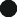 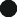 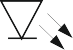 STAGE BY STAGE
SERIES CIRCUIT
FOLLOW ON CIRCUIT
PARALLEL CIRCUIT
Explain your choice of answer.
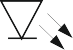 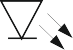 Ov
2. If another LED is added what will happen to the intensity/brightness of each LED?
3. What will happen to the circuit if one of the LEDs fails?
4. Name the type of switch you would use in the circuit and explain your choice.
SWITCH NAME:
5. In the space below sketch your choice of switch and draw its symbol.

SWITCH SKETCH	SWITCH SYMBOL
6. Design a simple series circuit using circuit simulation software such as Circuit Wizard. Test the circuit and convert it to a PCB, on screen,